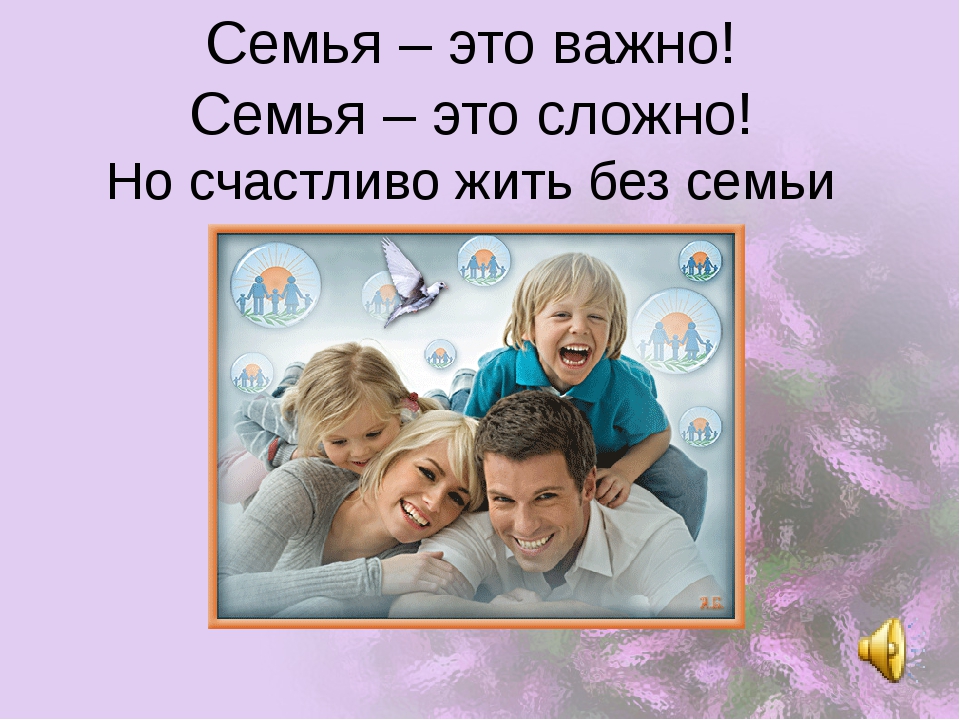 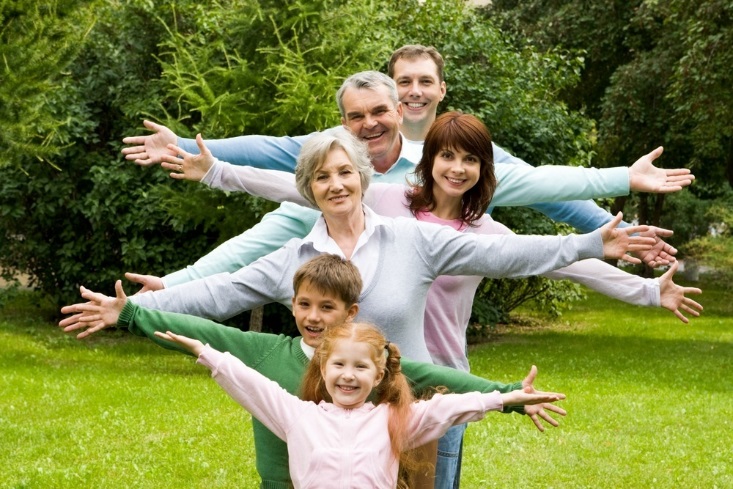 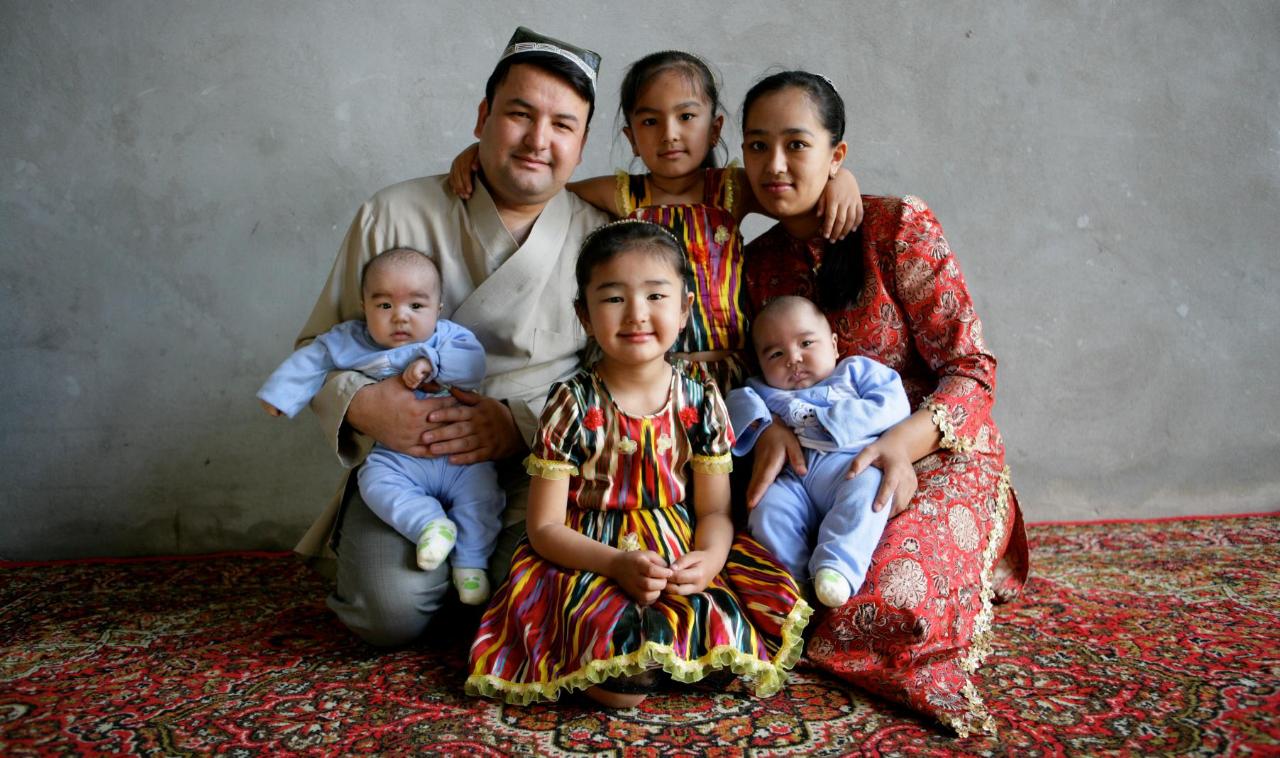 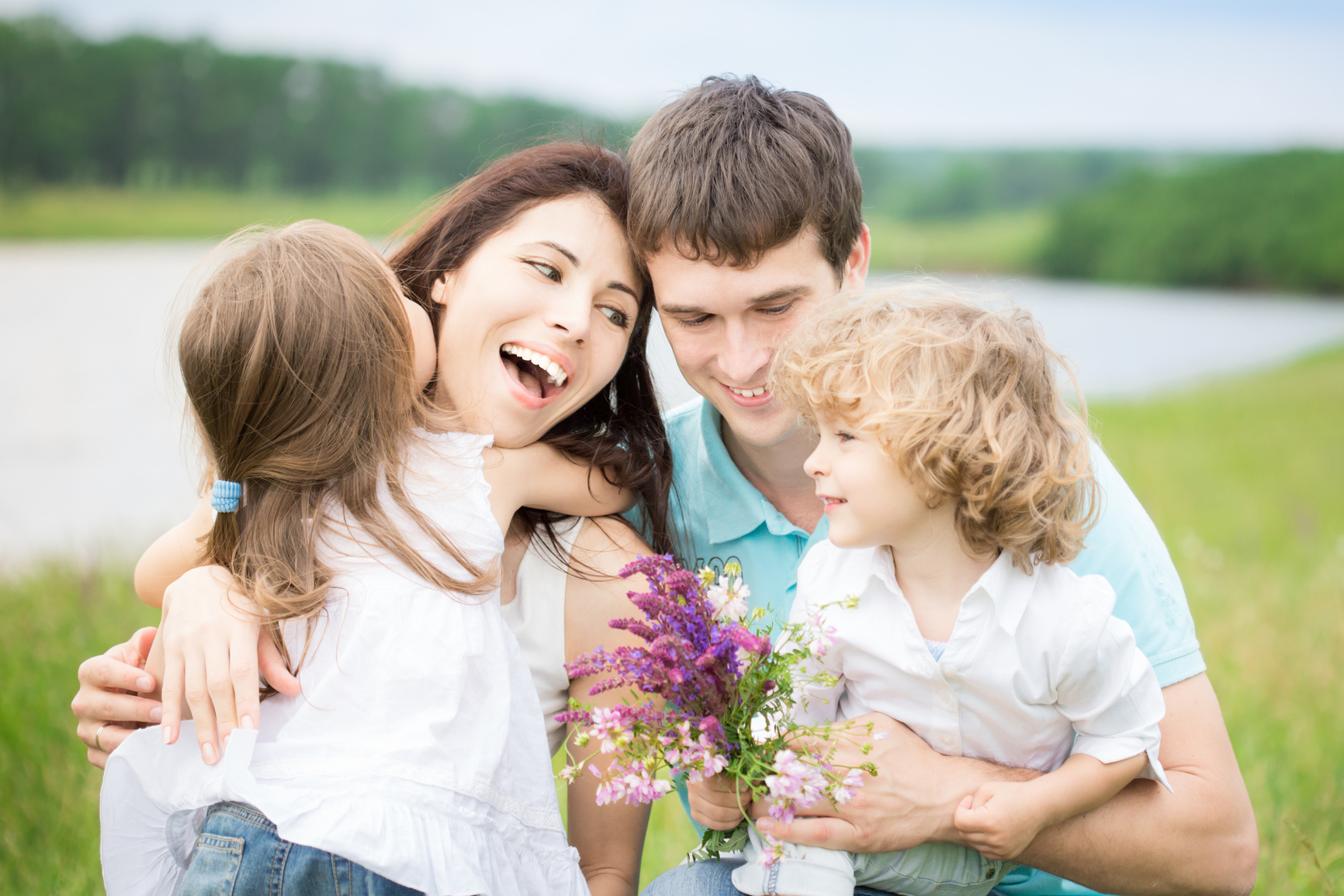 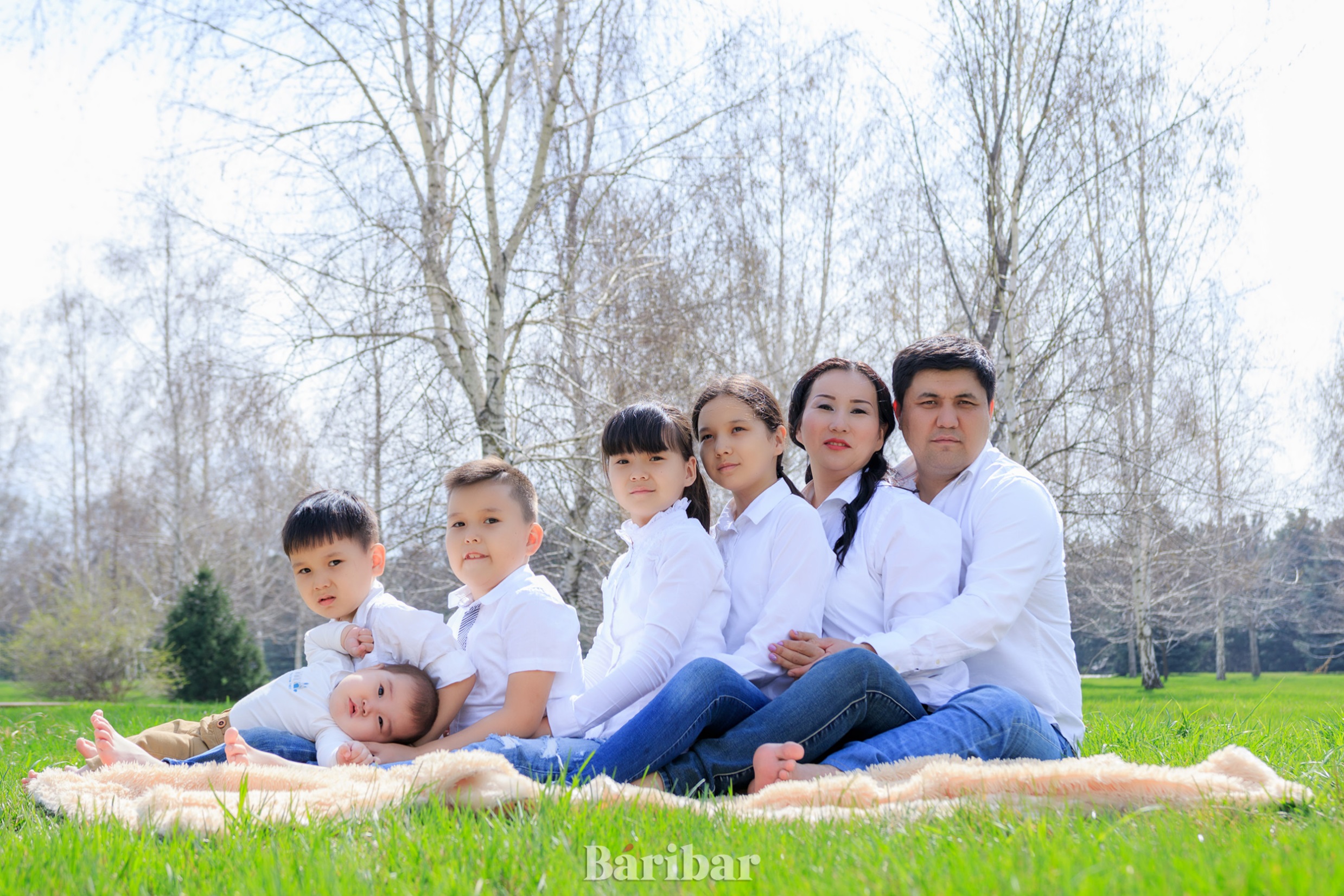 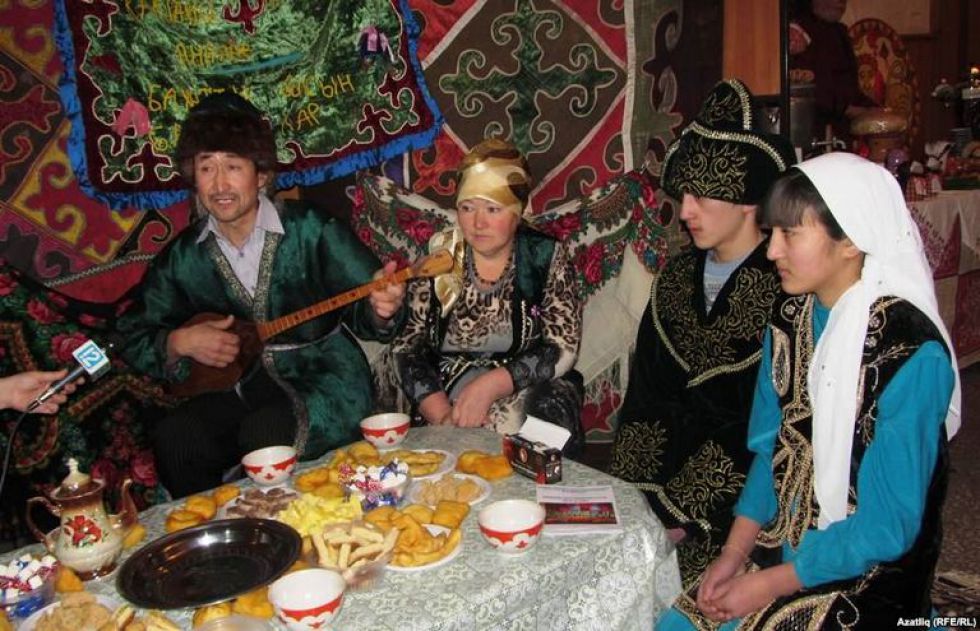 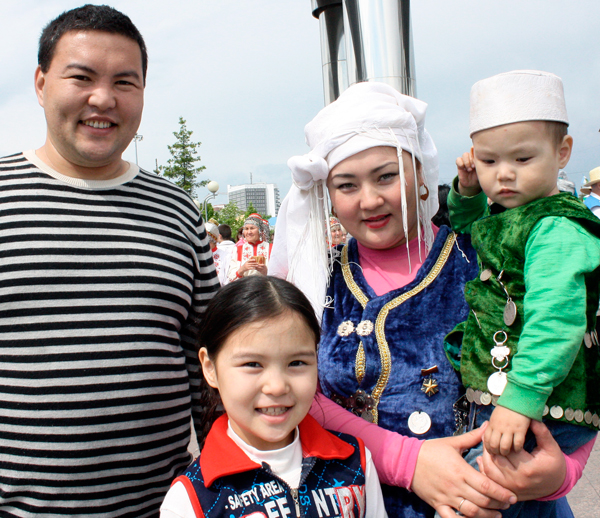 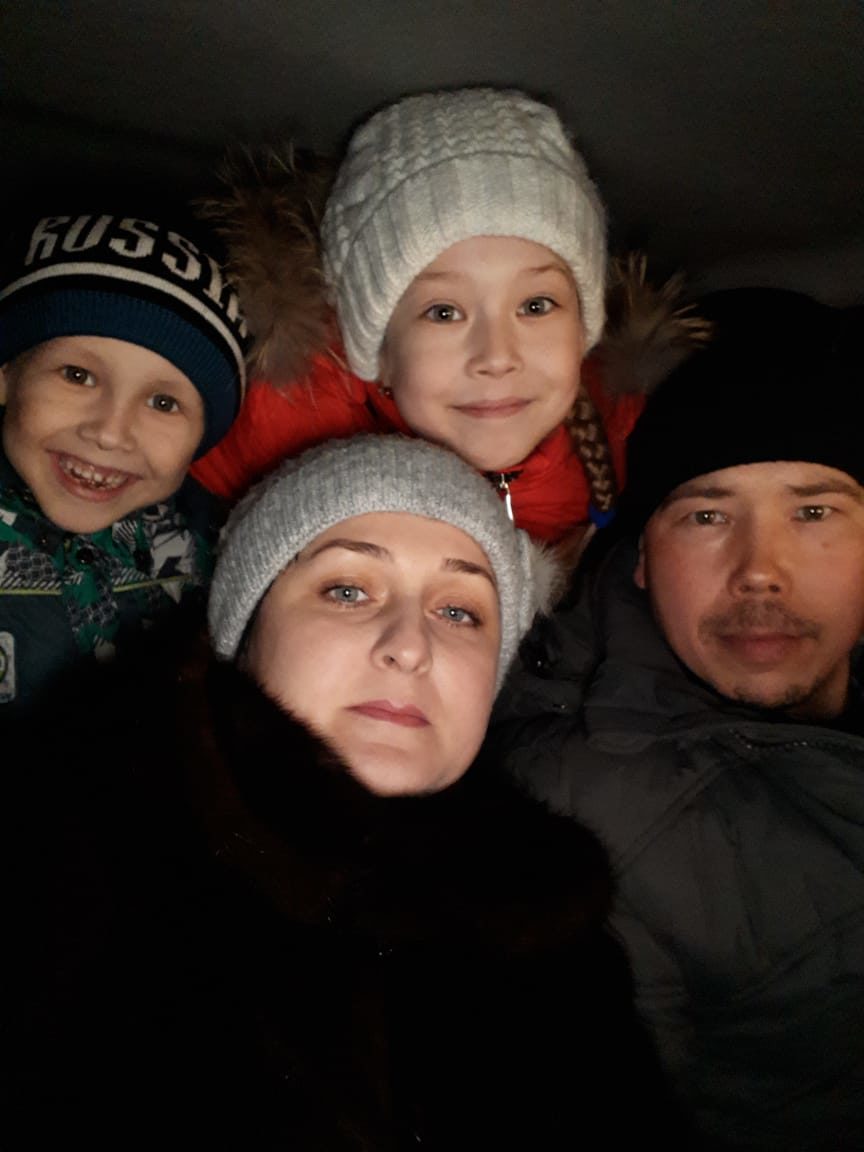 Доверяйте любимым, не ищите изъяна, Не пытайтесь поймать хоть пол- слова обмана… В мелочах не копайтесь, в прошлой жизни не ройтесь. Доверяйте… любите… просто так и не бойтесь. Научитесь любить без упреков… укоров… Без истерик и сцен… без чужих разговоров. Доверяйте любимым и любите без фальши. Наша жизнь мимолетна… будьте в ней настоящим!!!
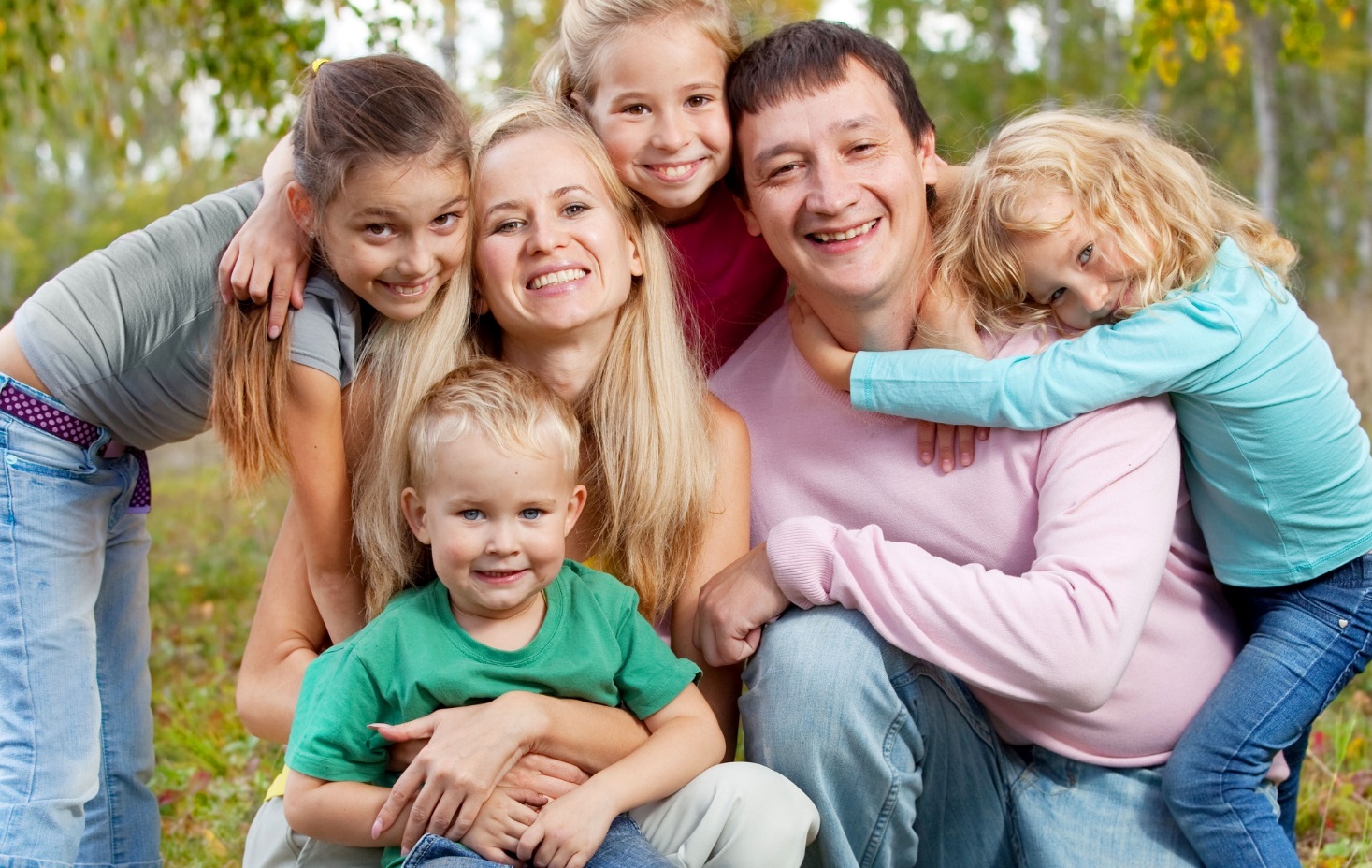 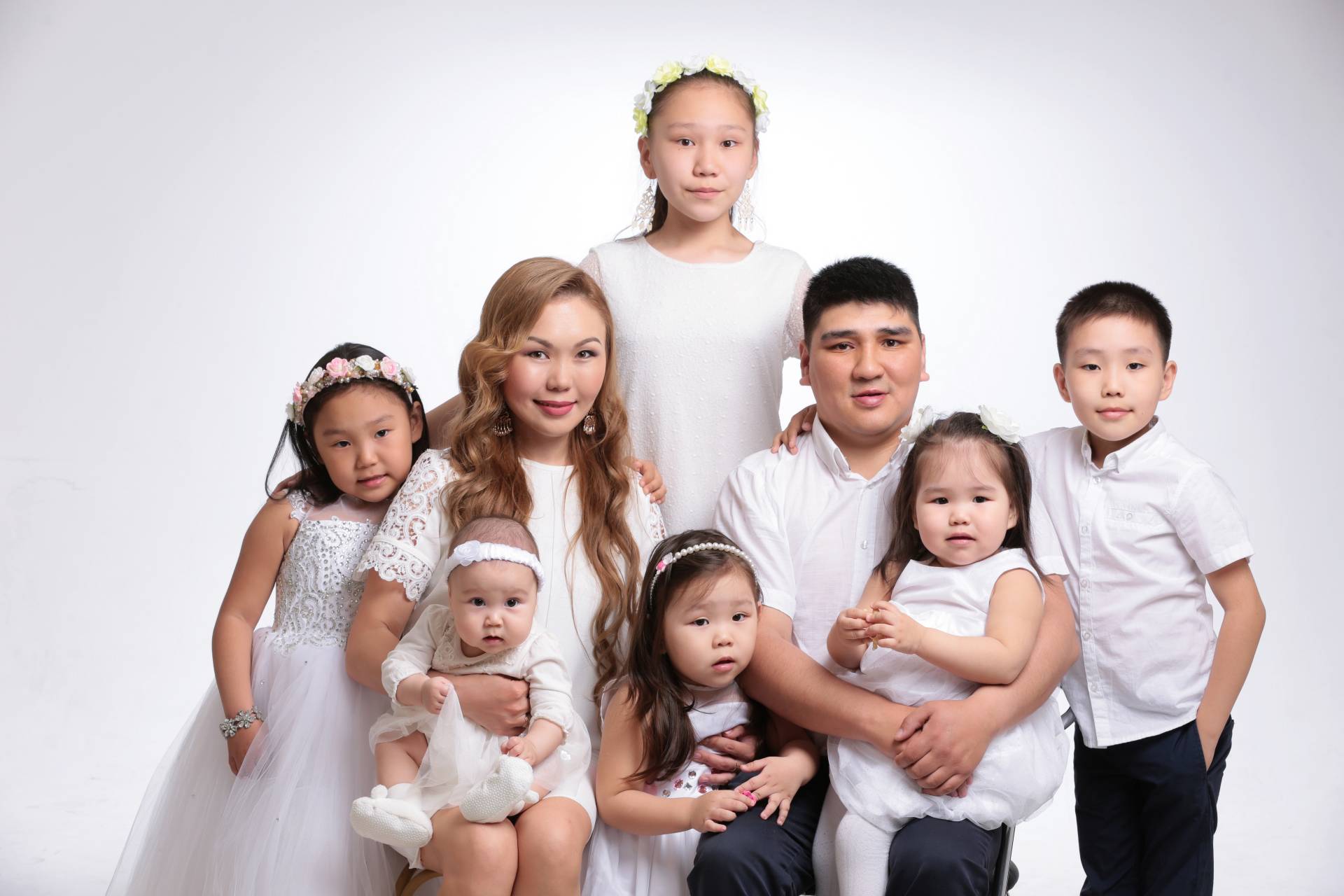 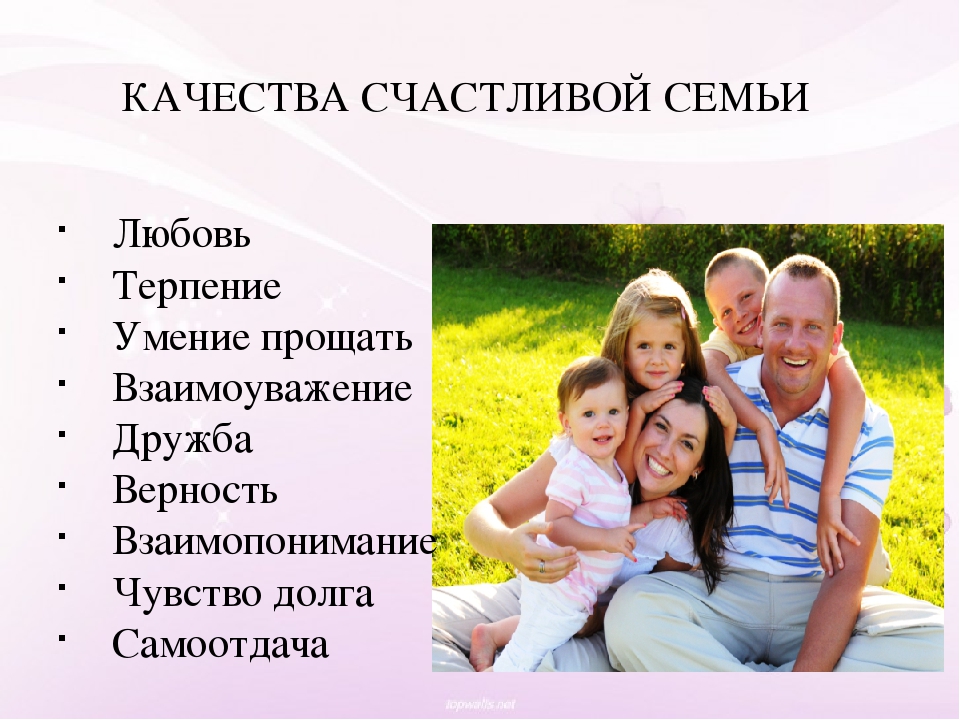 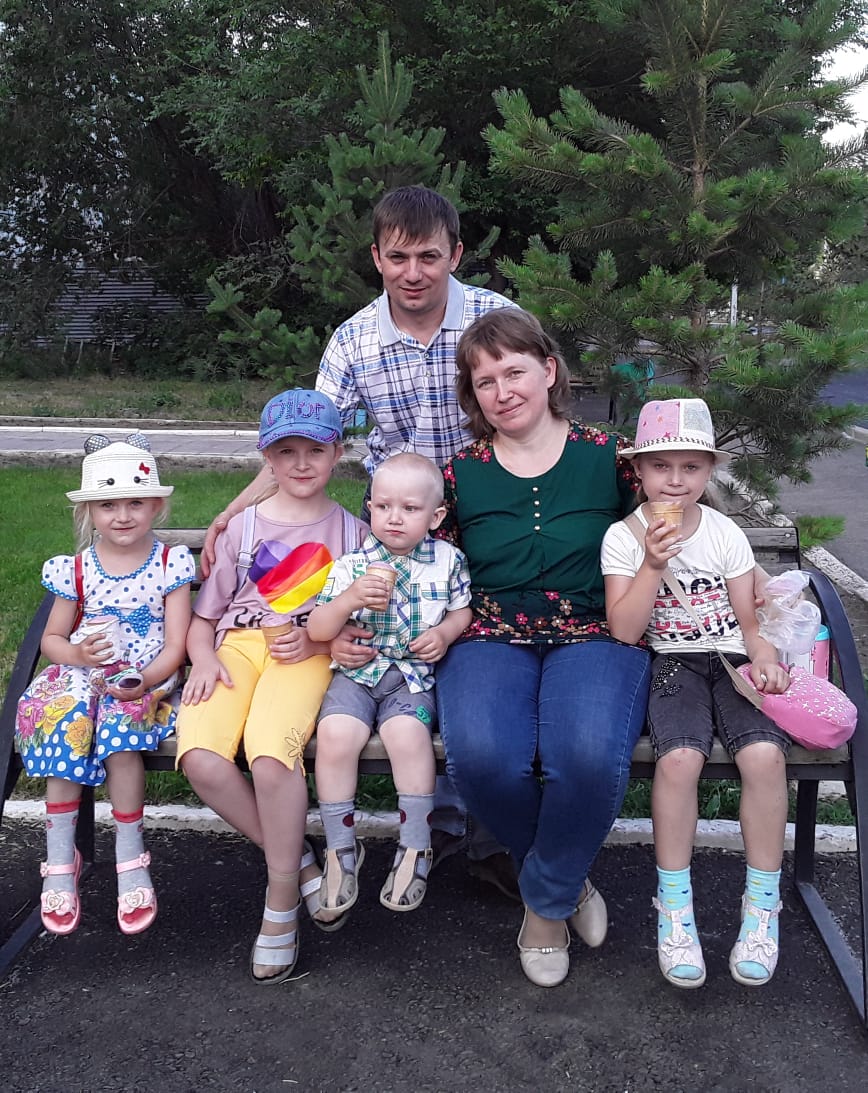 Многодетные Матери — дочери Бога!Вы красавицы мира и радость небес!Улыбаетесь мило и смотрите строго,Сберегая спокойствие детских сердец.Постоянно средь звона родных голосочковВы несете свой подвиг любви и добра,Расцветая душой среди хрупких цветочков,Отдаете Вы им весь свой кладезь тепла.Нелегко Вам порой, а порой даже трудно;Все дела да заботы и надо терпеть.И Вы терпите молча и правите мудро,Вам ведь многое надобно в жизни успеть.«Хорошо много деток» — вот правило жизни,И его Вы избрали на век для себя,И собою Вы служите нашей Отчизне,Как никто и нигде, ГОРЯЧО и ЛЮБЯ!
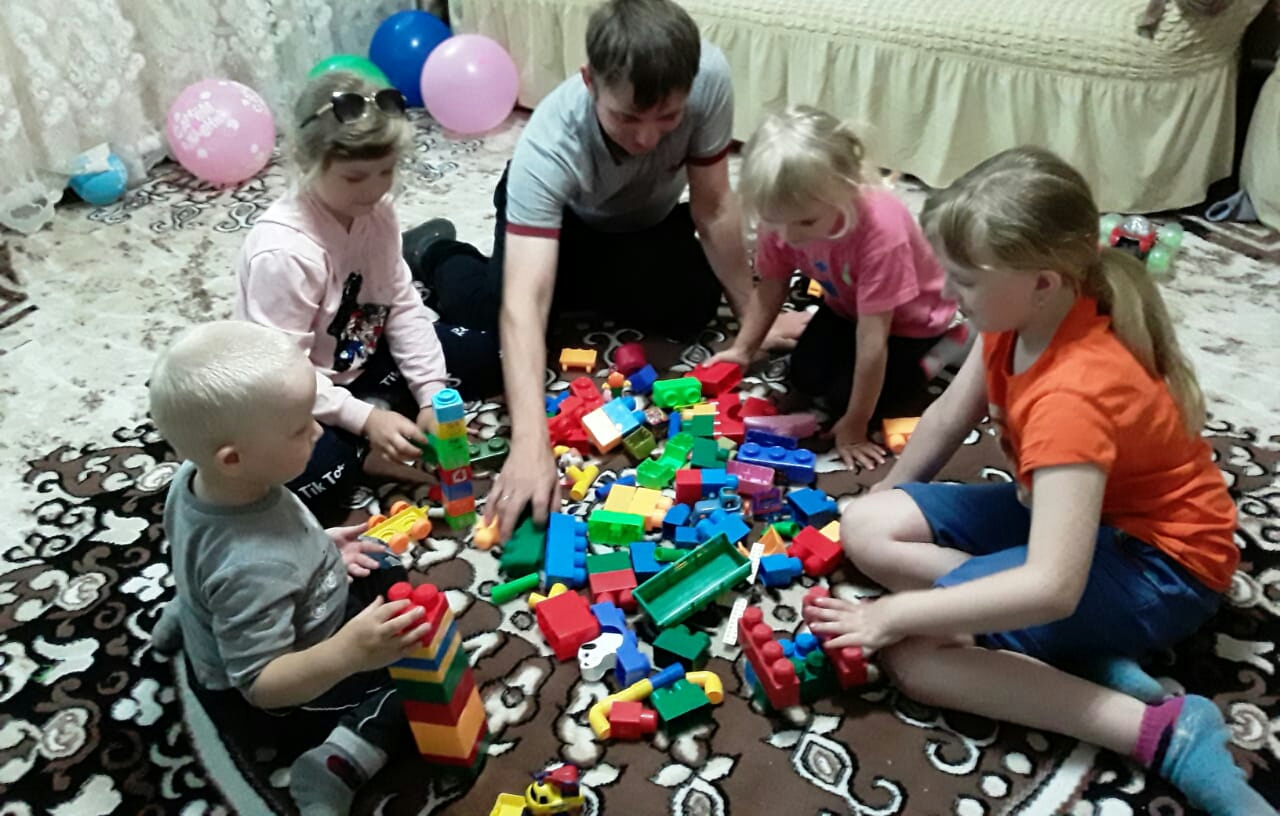 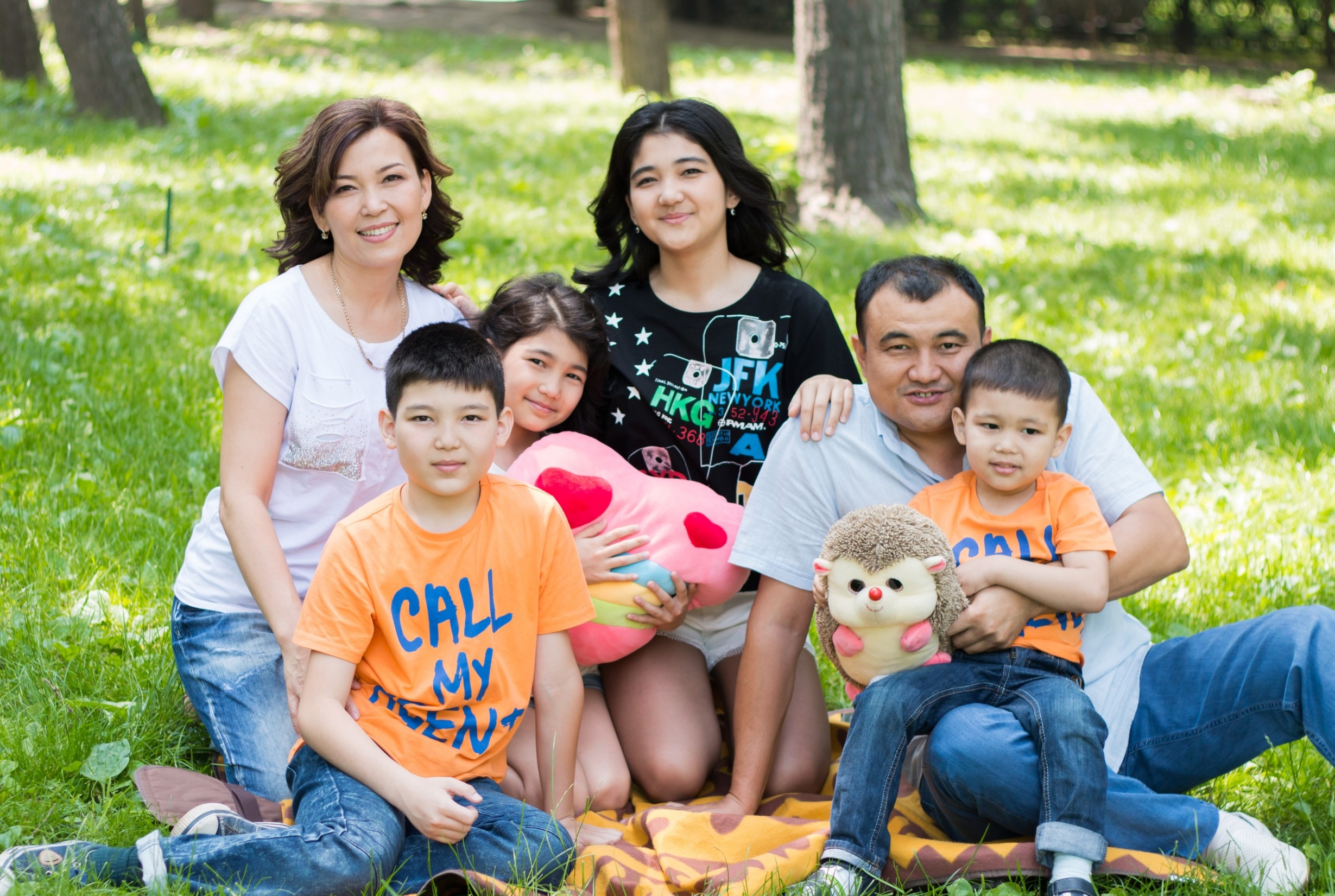 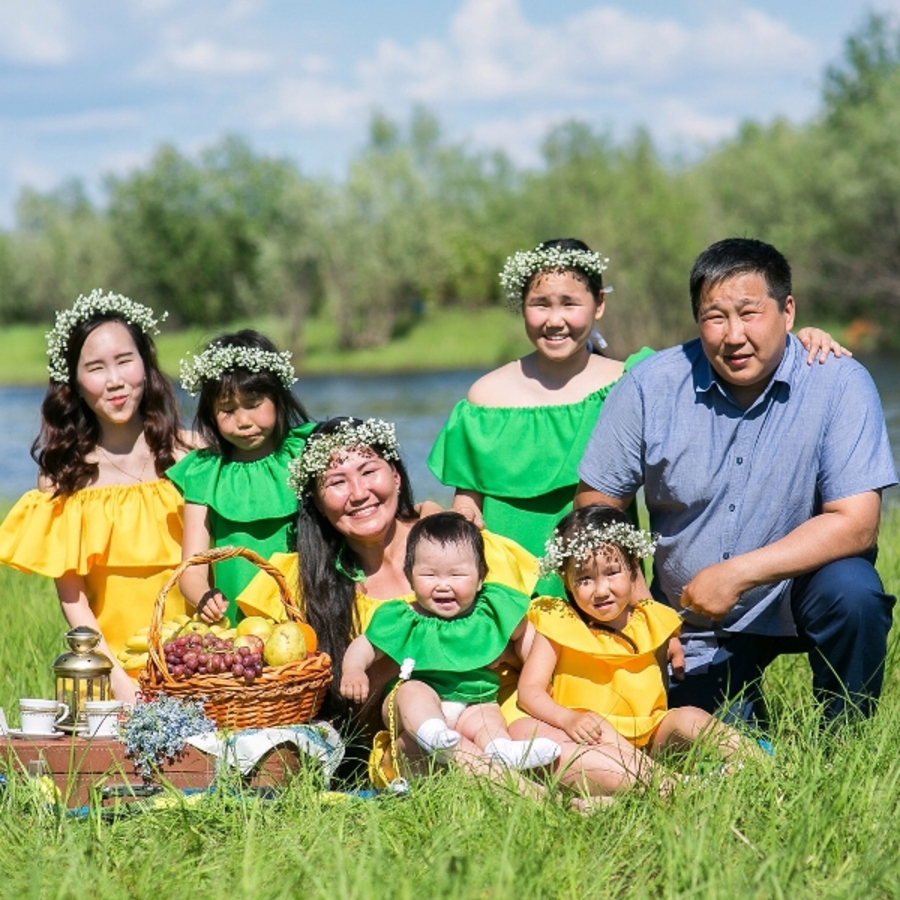 Дети — это взгляды глазок боязливых,Ножек шаловливых по паркету стук.Дети — это солнце в пасмурных мотивах,Целый мир гипотез радостных наук.Вечный беспорядок в золоте колечек,Ласковых словечек шепот в полутьме,Мирные картинки птичек и овечек,что в уютной детской дремлют на стене.Дети — это вечер, вечер на диване.Сквозь окно, в тумане, блестки фонарей,Мерный голос сказки о царе Салтане,О русалках — сестрах сказочных морей.Дети — это отдых, миг покоя краткий,Господу в кроватке трепетный обет,Дети — это мира нежные загадки,И в самих загадках кроется ответ.
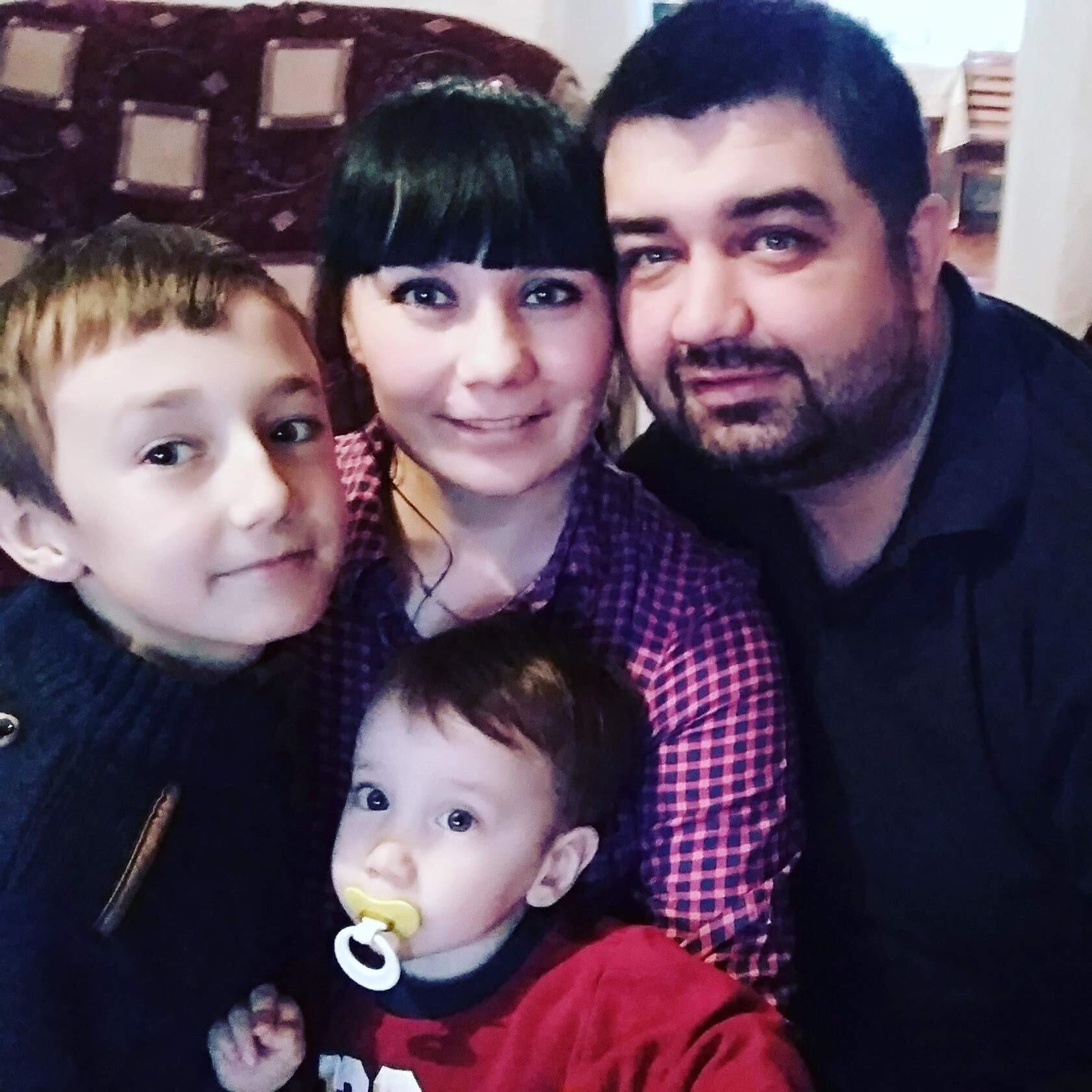 Мама папу повстречала –Это сказочки начало.Родила для папы сыновей –Это будет середина.Нет счастливее отца!Нет у сказочки конца!
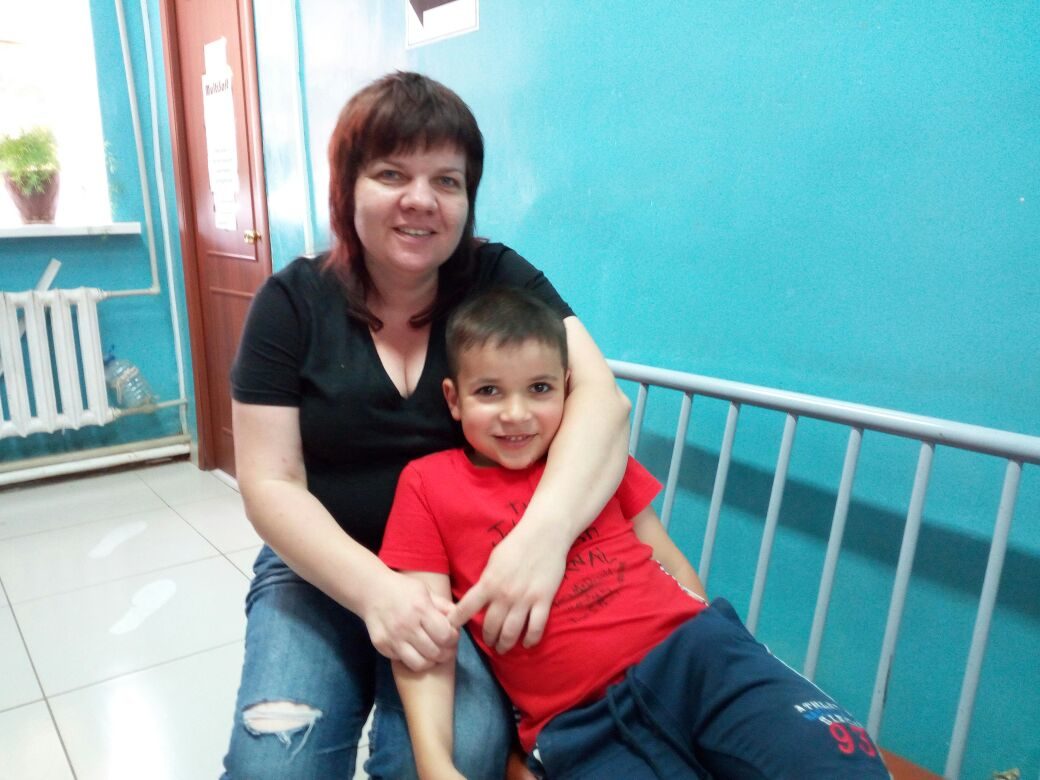 Скворцы живут в скворечнике,Очки живут в очечнике,Лиса живет в своей норе,Живут деревья на горе…И у меня есть тоже дом,Он самый лучший:Мама в нём!
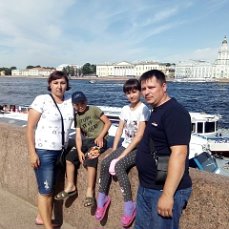 Какое счастье жить на свете, когда я в мире не одна. Когда душа теплом согрета и за спиной стоит семья. Понять способны мы не сразу - на это нужно много лет: семья дается лишь однажды - Дороже... ближе.. лучше нет!
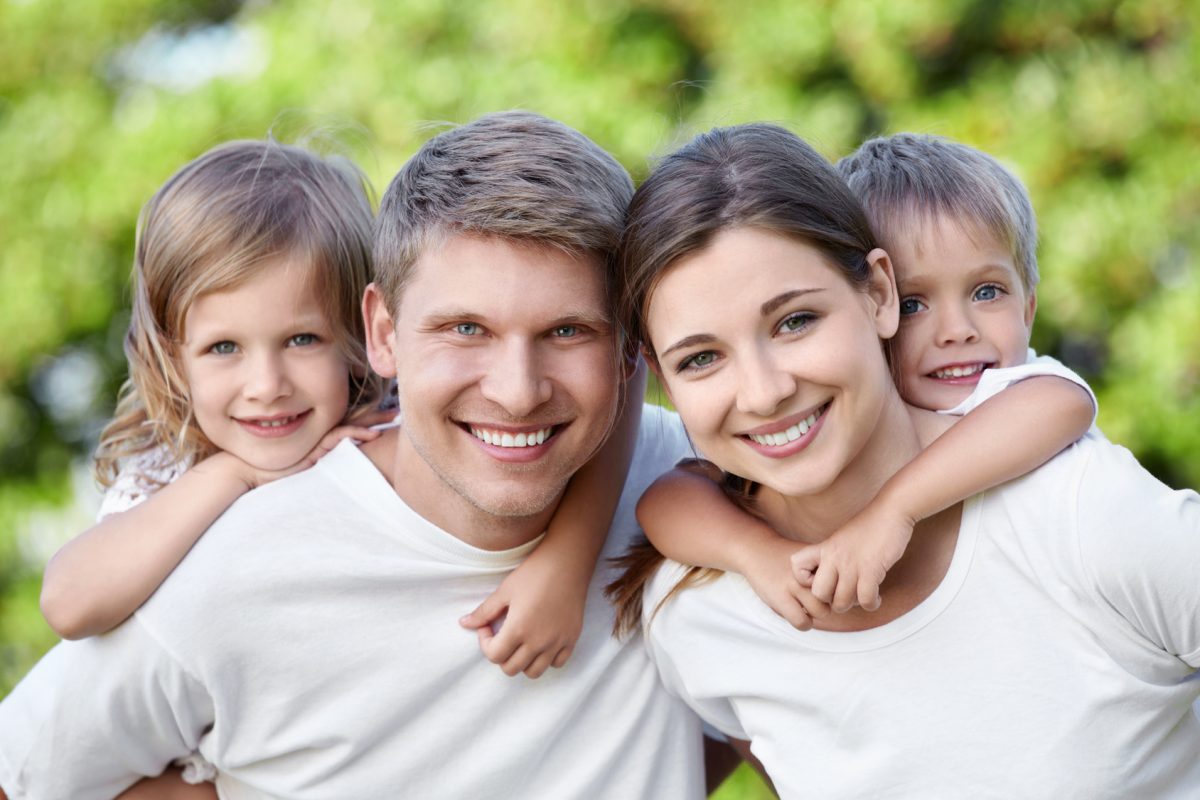 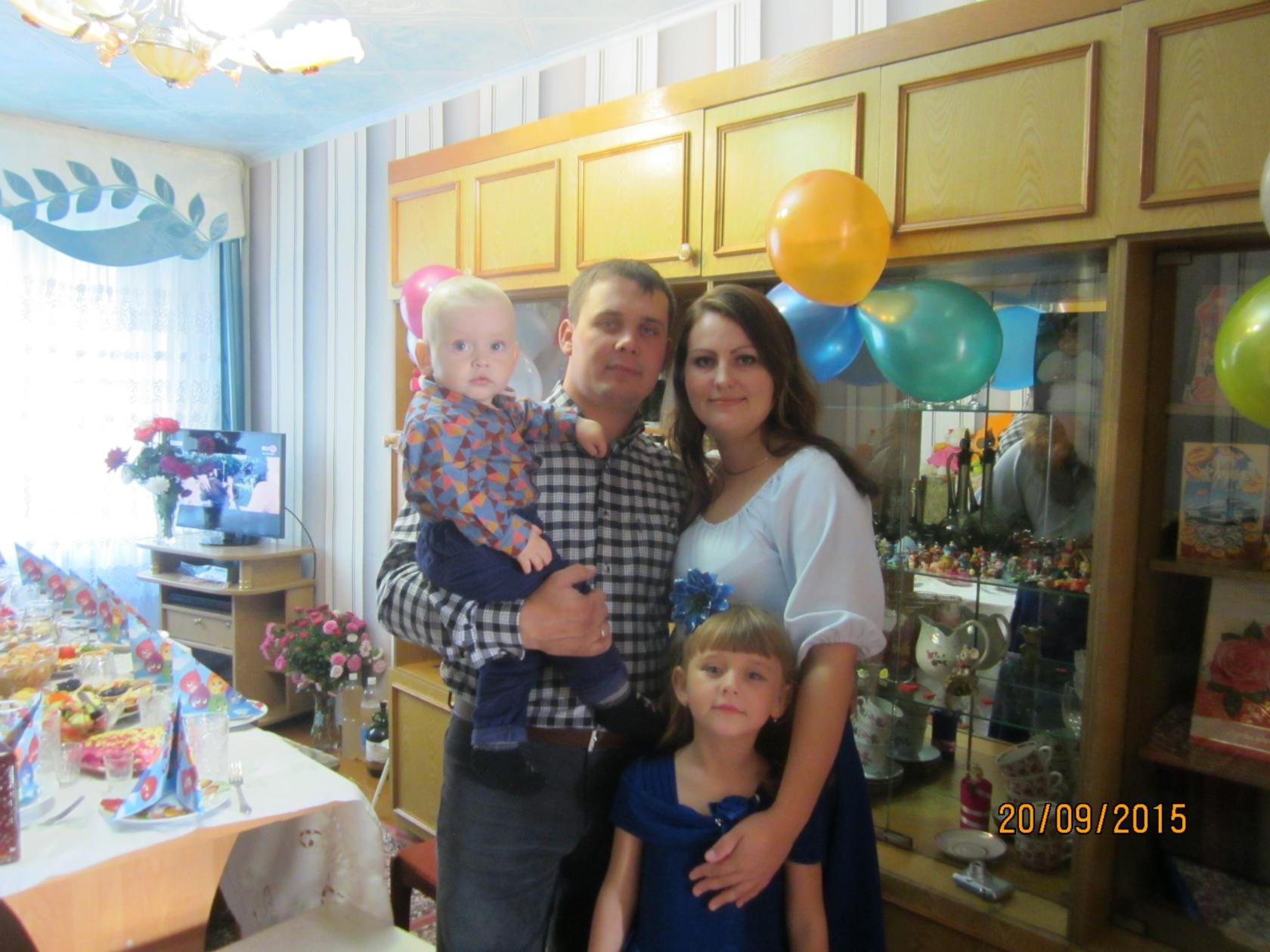 Какое счастье жить на свете, когда я в мире не одна. Когда душа теплом согрета и за спиной стоит семья. Понять способны мы не сразу - на это нужно много лет: семья дается лишь однажды - Дороже...ближе..лучше нет!
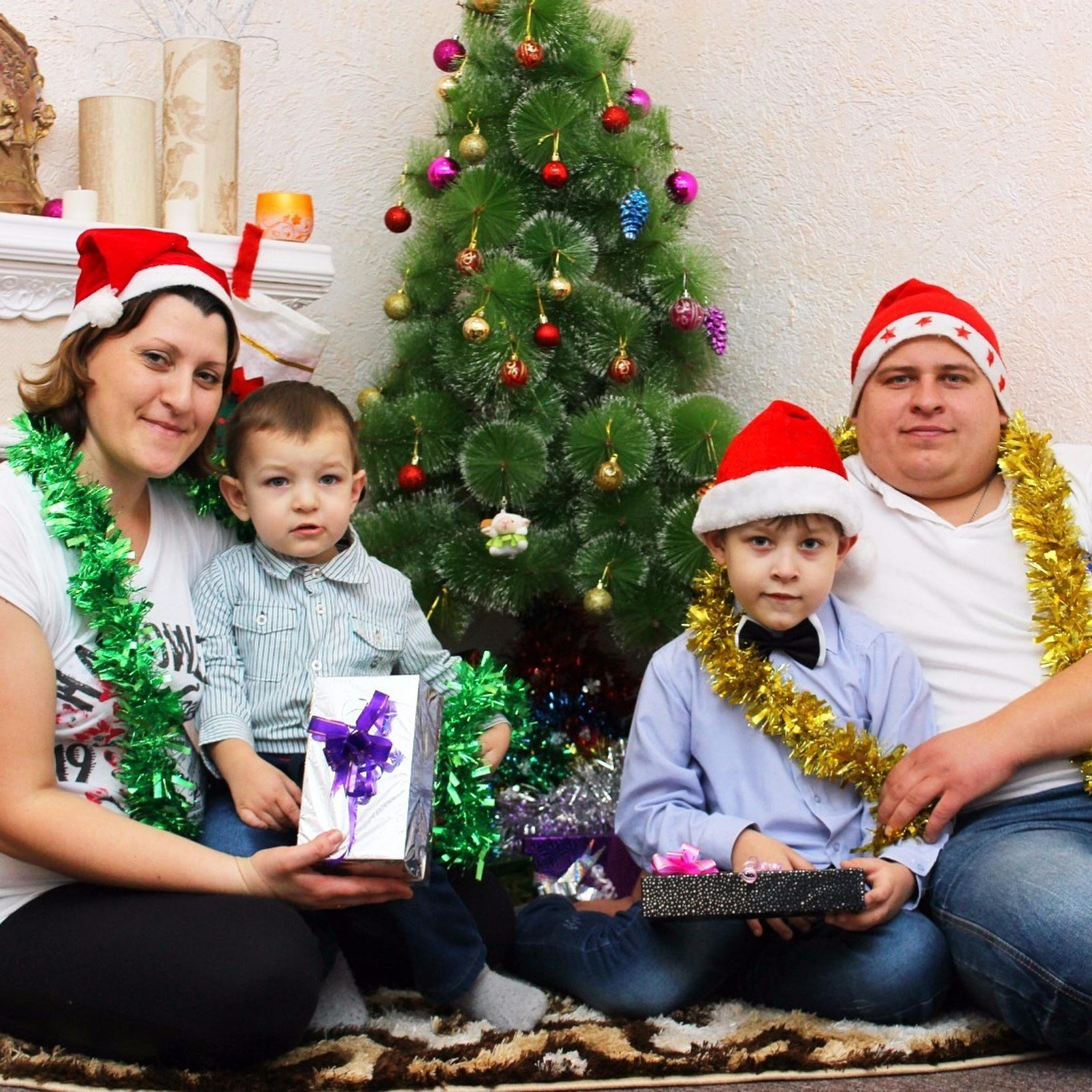 Семья-это слово нам многое скажет.Семья нам с рожденья в путь жизни покажет.И каждый, какой бы с ней не был момент,Волшебней , роднее моментов и нет.Семья с нами рядом всегда и везде,Она много значит в каждой судьбе.
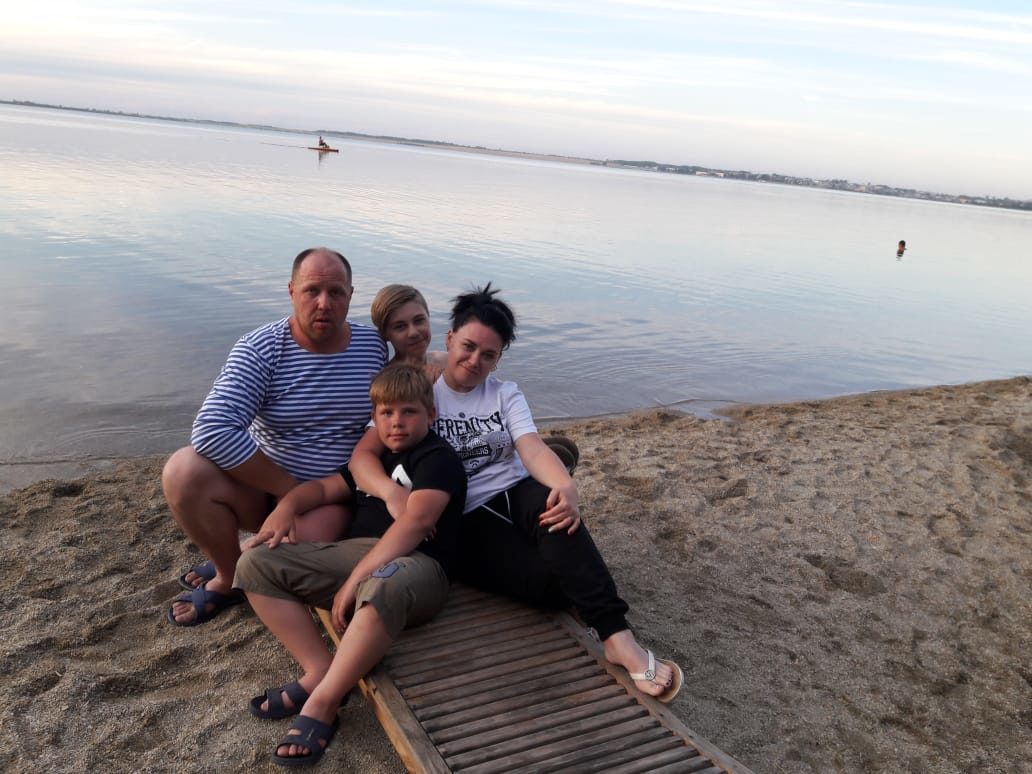 У меня есть семья -Мама, папа, брат и я.Лучше всех мы живем,Песни громко мы поем.Никому не разрешуОбижать семью свою.Пусть всегда живет семья -Мама, папа, брат и я.
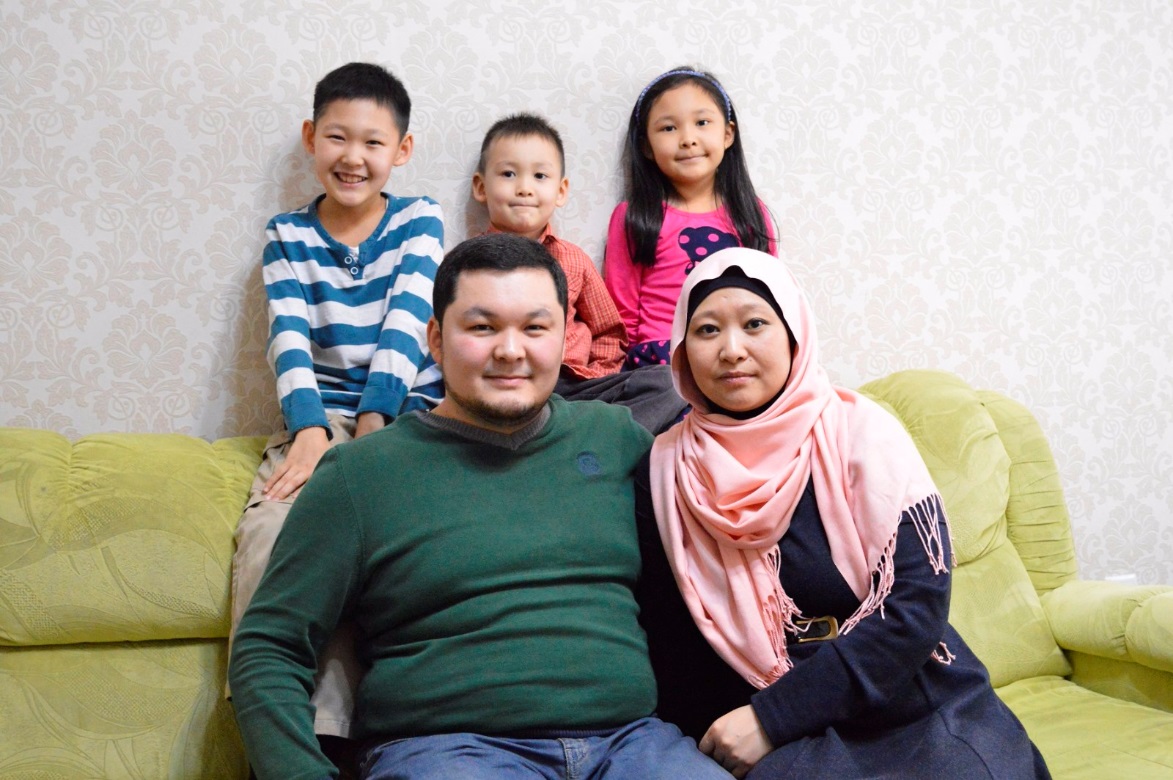 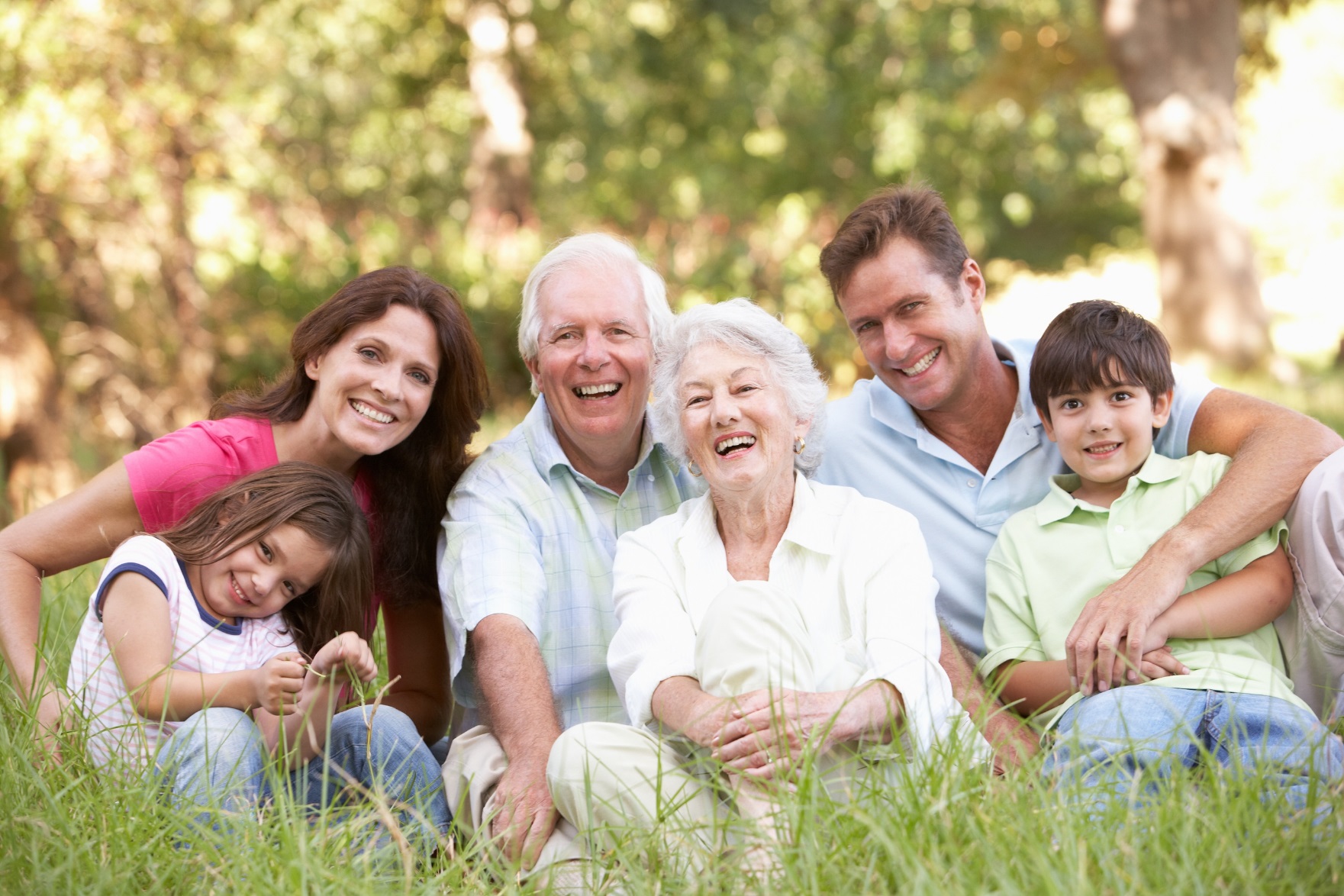 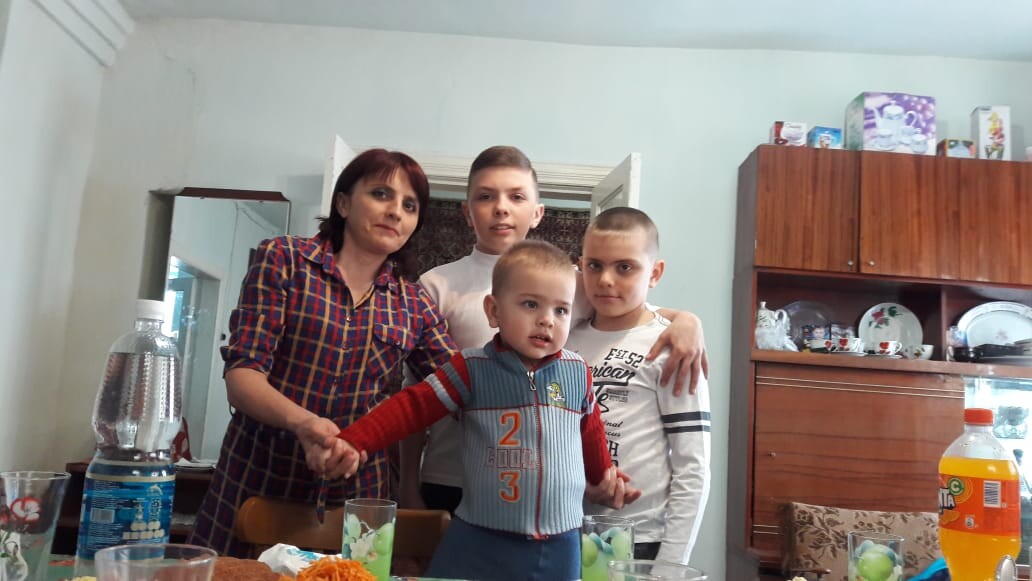 Воскресенье - вот везенье! Воскресенья так нужны!Потому что в воскресеньеМама делает блины. Папа к чаю чашки моет. Вытираем их вдвоем, А потом мы всей семьей Чай с блинами долго пьем. А в окошко льется песня, Я и сам запеть готов, Хорошо, когда мы вместе,Даже если нет блинов.
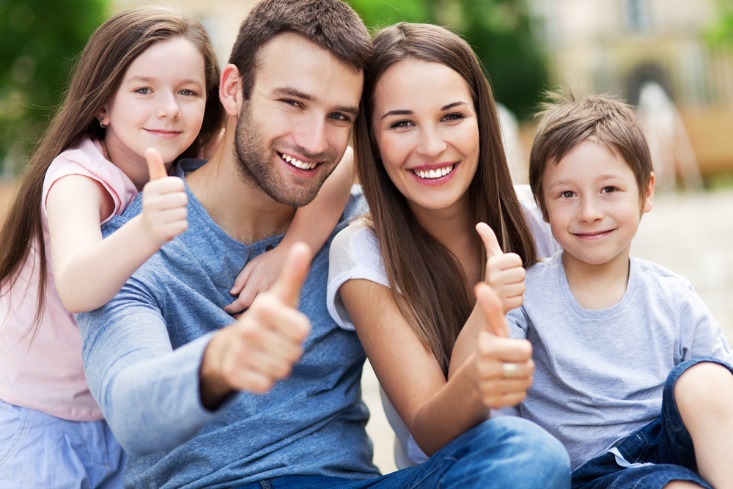 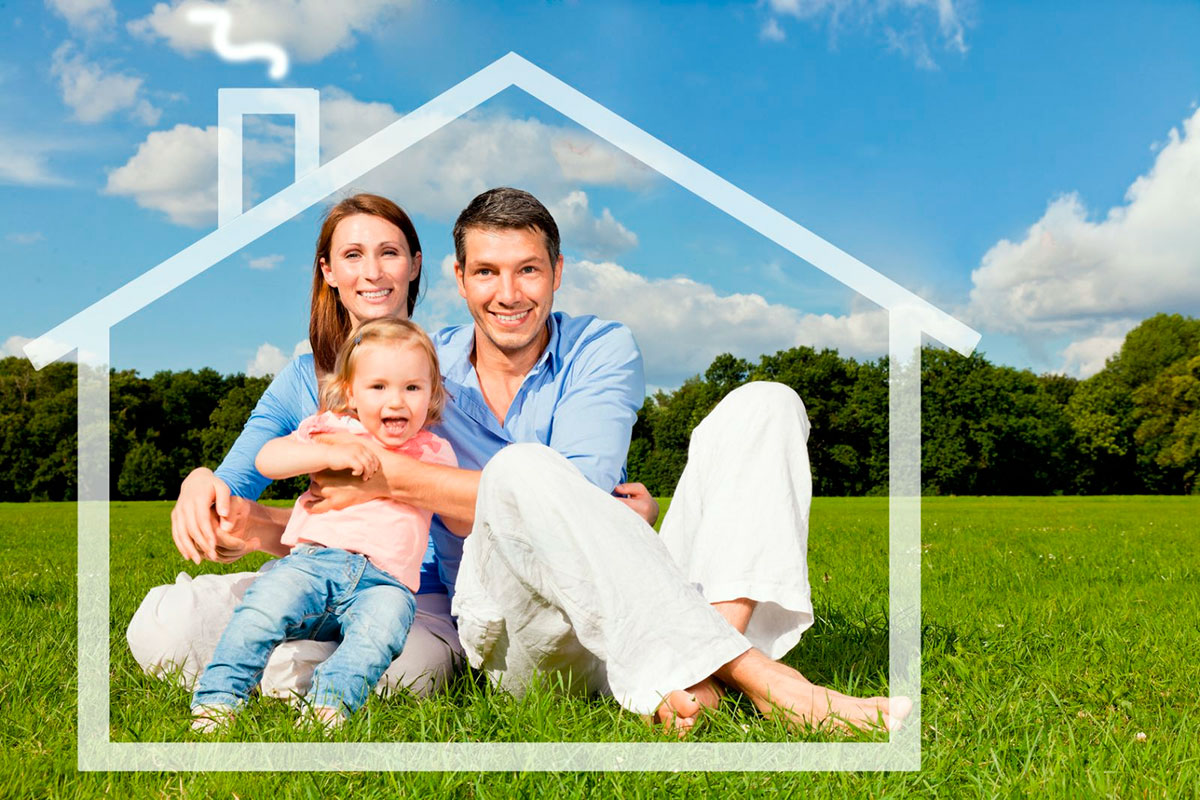 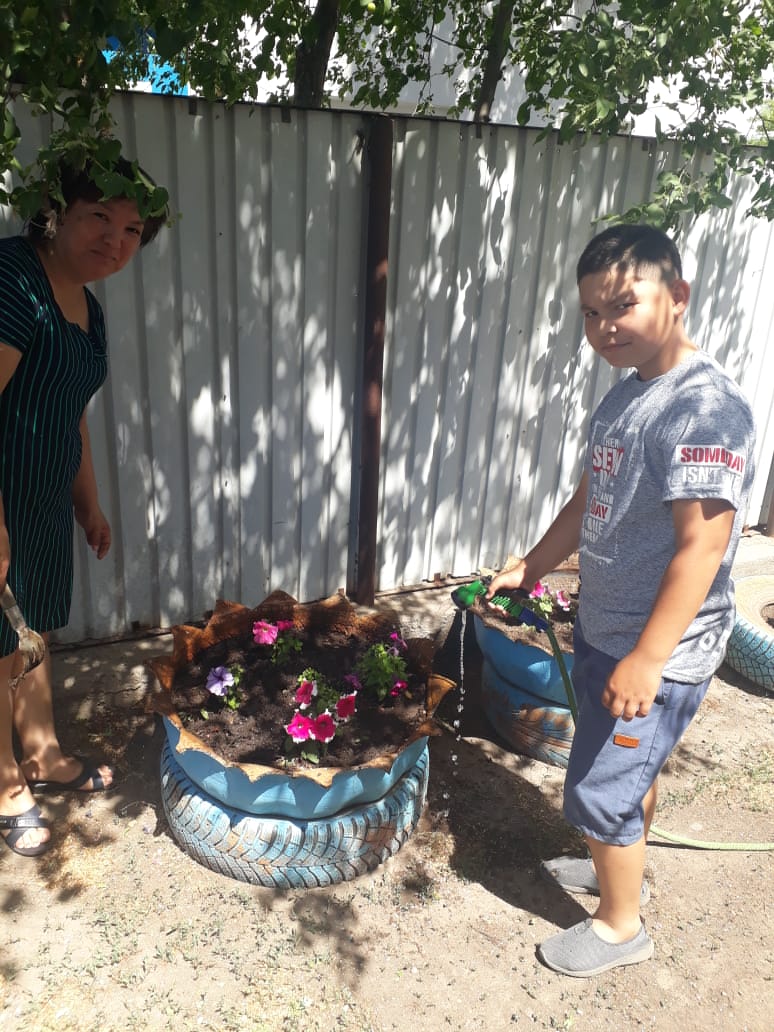 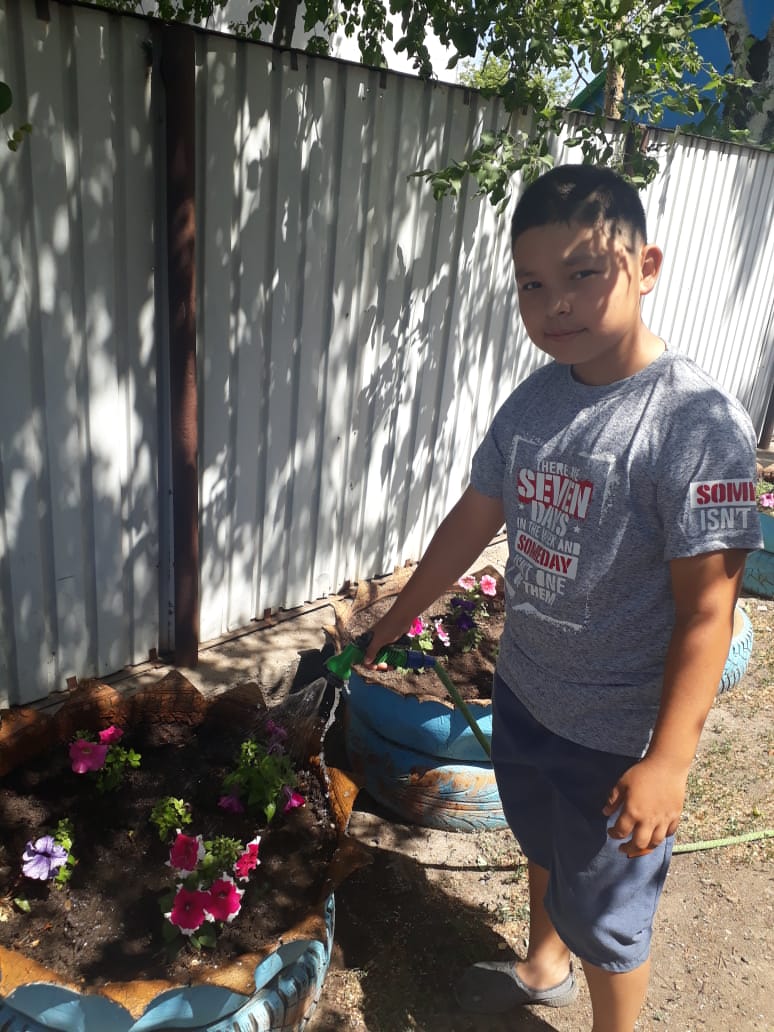 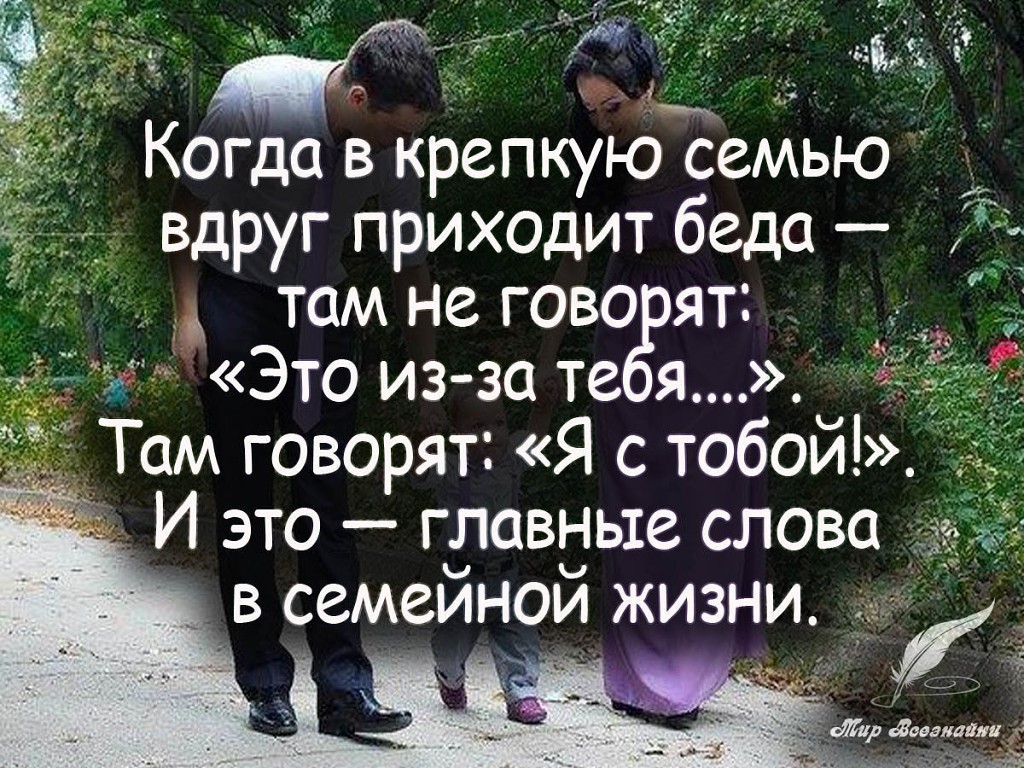